HIV infection is an independent risk factor for liver steatosis: A study in HIV mono-infected patients compared to uninfected paired controls and associated risk factors
Antonio Pacheco,  Hugo Perazzo, Sandra Cardoso, Maria-de-Jesus Fonseca,  Rosane Griep, Paulo Lotufo, Isabela Bensenor,  Jose Mill, Rodrigo Moreira, Ronaldo Moreira, Ruth Friedman, Marilia Santini-Oliveira, Valdilea G Veloso, Dora Chor,  Beatriz Grinsztejn

Oswaldo Cruz Foundation (FIOCRUZ), Rio de Janeiro
University of São Paulo (USP)
Federal University of Espírito Santo (UFES)
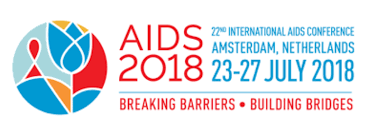 Abstract  number: THAB0205
Session title: HIV and the liver
July 26h, 2018
Disclosures
The authors have nothing to disclosure
Background
Evolution of non-alcoholic fatty liver disease
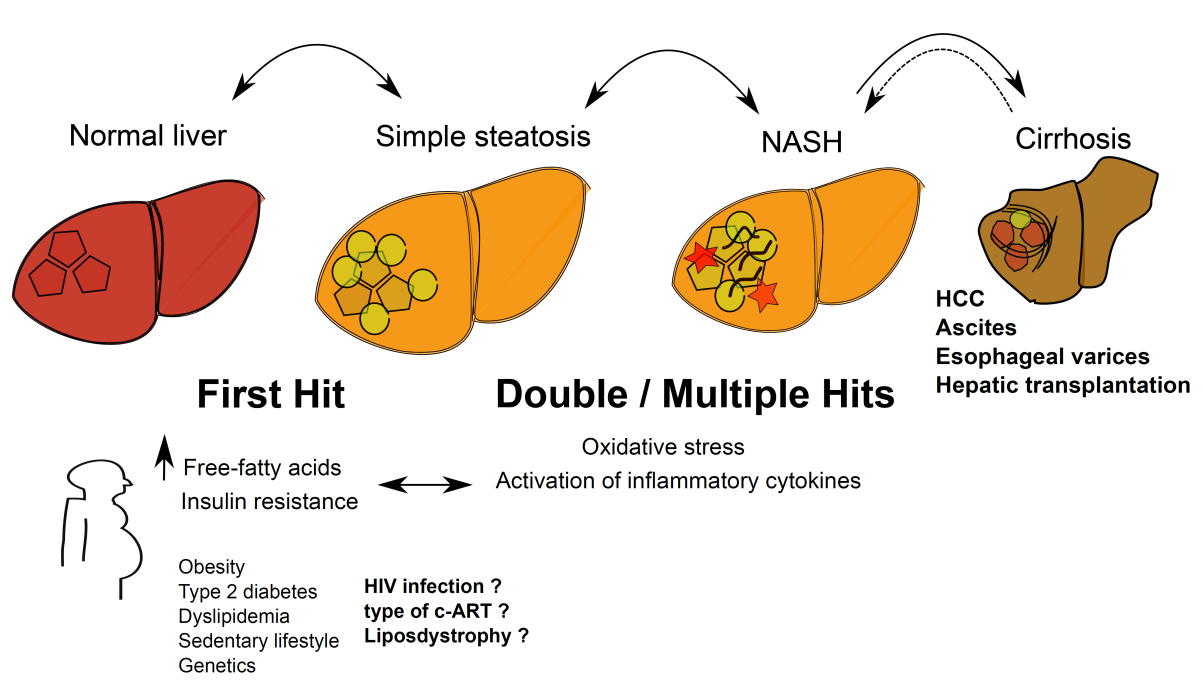 Çç
l
The burden of liver steatosis 
in HIV-infected patients
Impact of HIV infection for development of steatosis ?
Aims
To evaluate the prevalence and factors associated with liver steatosis in HIV mono-infected patients compared to uninfected subjects paired for confounding factors
Methods
Cohort of HIV patients: HIV-ELSA
649 HIV mono-infected patients who have been followed at INI/FIOCRUZ - Rio de Janeiro - Brazil


Cohort of non-HIV subjects: ELSA-Brasil study
15,105 individuals included in a longitudinal multricentric Brazilian study (6 centers)
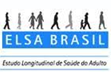 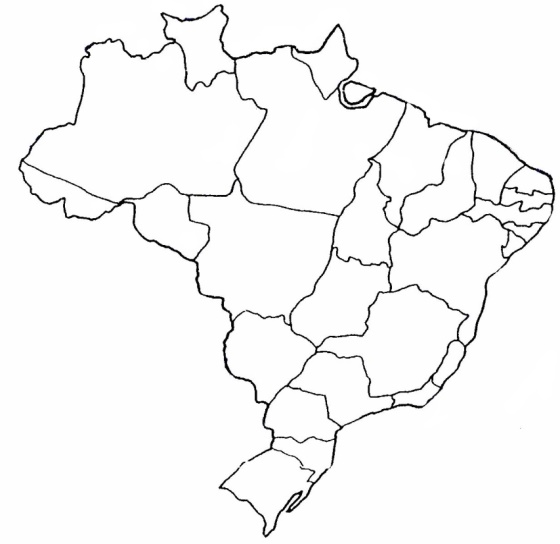 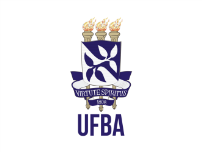 Brazilian Longitudinal Study of Adult Health
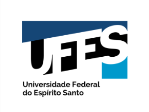 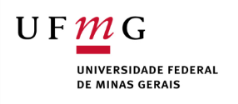 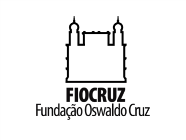 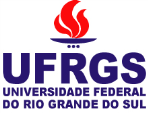 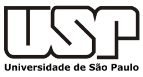 Methods
Clinical evaluation: anthropometric measures, alcohol intake, co-morbidities and co-medication use, history of HIV infection and c-ART treatment (for HIV-infected patients)

Blood tests: analyzed in a centralized laboratory

Liver steatosis was defined by Fatty Liver Index (FLI) ≥ 60 
Serological biomarker for detection of steatosis
Parameters: GGT, BMI, waist circumference and triglycerides
Diagnostic value - AUROC = 0.84 [0.81-0.87]  - FLI ≥ 60 – Sp=87%
FLI =	(e0.953*ln(triglycerides, mg/dl)+0.139*BMI + 0.718*ln(GGT) + 0.053*ln(WC) - 15.745)      x 100
	1 + (e0.953*ln(triglycerides, mg/dl)+0.139*BMI + 0.718*ln(GGT) + 0.053*ln(WC) - 15.745)
Bedogni BMC Gastroenterology 2006
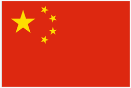 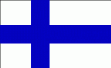 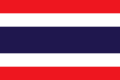 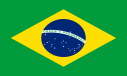 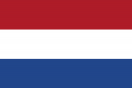 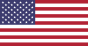 Method for matching
The variables used for the matching were selected through a genetic algorithm that searched for the best model fit
A propensity score was calculated for HIV-infected patients (HIV-ELSA) and non-HIV subjects (ELSA-Brasil study)
A nearest neighbor propensity score matching with a caliper of 0.05 was used to select cases (HIV-patients) and controls (non-HIV subjects)
[Speaker Notes: The variables used for the matching were selected through a genetic algorithm that searched for the best model fit
A propensity score were calculated for cases (HIV-infected patients from the INI-ELSA cohort) and controls (uninfected individuals from the ELSA Brasil study)
The methodology of the nearest neighbor propensity score with a caliper of 0.05 – selection of cases and controls 
Standardized mean difference < 0.25]
Flow-chart of the study
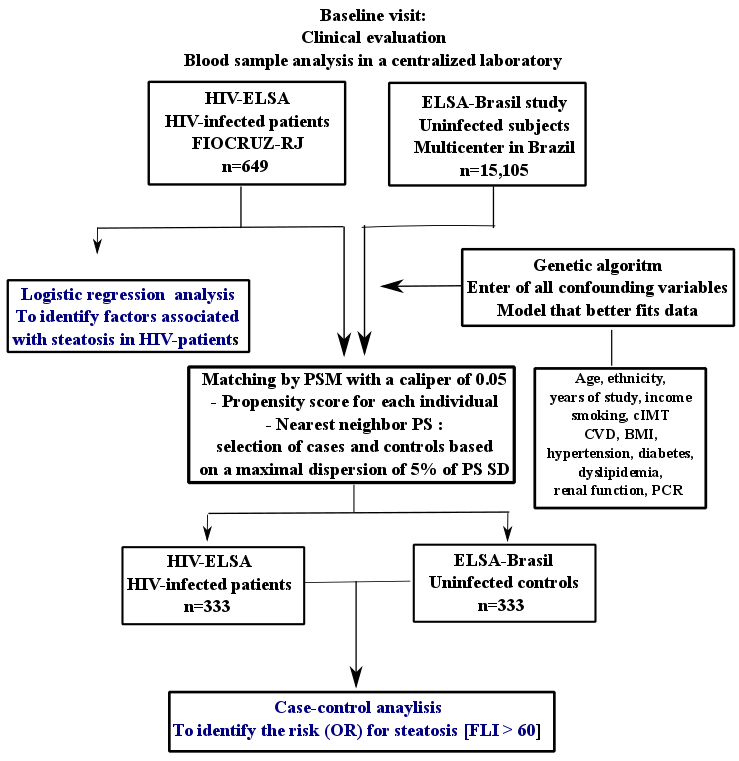 Characteristics of patients
Data expressed as n (%) or median [IQR]
Factors associated with liver steatosisin HIV-infected patients (n=649)
Prevalence of steatosis = 35%
Data expressed as n (%) or median [IQR]
Factors indepentently associated with liver steatosis in the multivariate analysis in HIV-infected patients (n=649)
Presence of steatosis in HIV and non-HIV individuals paired by the nearest neighbor propensity score with a caliper of 0.05
Logistic regression-based scores were used for matching and balance between groups was checked with usual procedures
Strenghts
Multicenter study for controls (non-HIV subjects)

Blood sample analysis were performed in a centralized laboratory

Matching methodology (PSM) lead to very similar cases and controls based on a genetic algorithm
Limitations
Lack of liver biopsy or imaging methods as a gold-standard for liver steatosis and fibrosis assessment
Conclusions
Traditional and HIV-specific risk factors were independently associated with liver steatosis in people living with HIV

HIV-infected individuals had 2-fold higher odds for presence of steatosis compared to uninfected paired controls
Acknowledgement
Participants: 
ELSA-Brasil study and the HIV-ELSA cohort

Co-authors and colleagues:
FIOCRUZ [INI-LAPCLIN-AIDS / PROCC / ENSP]
University of São Paulo / University of Espirito Santo
Funding support
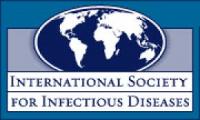 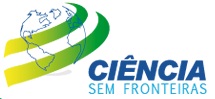 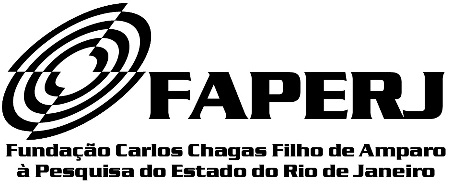 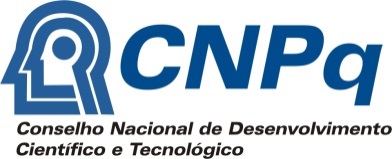 Thank you for your attention
hugo.perazzo@ini.fiocruz.br